Union Canal
By Natasha, Jazib and Fraser
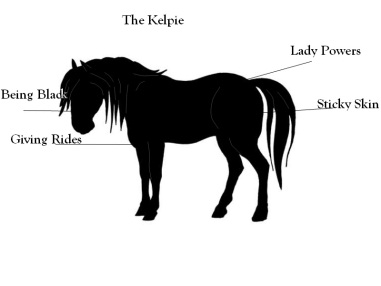 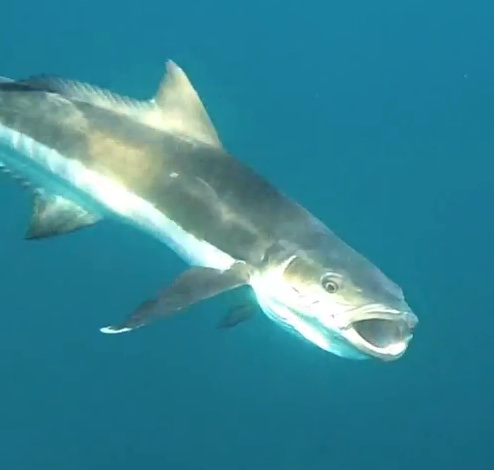 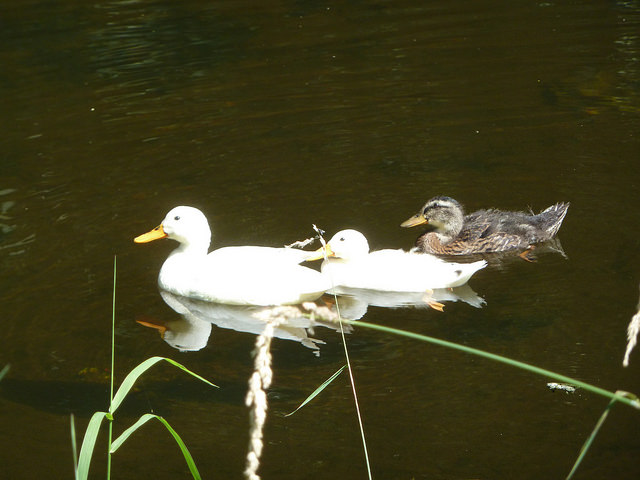 Life at the union canal is great.
It was built over 200 years ago.
The union canal goes to the kelpies.
These are what you pass by on the way,kelpes, and the falkurk wheel
What you can do
One of many activeates  many is biking  you can fish but only in the  place were is not two yellow signs or you will get hurt .  And you can go on the Falkirk wheel.
history
How it was built
It was  built by hand and it was not filled by a hose .
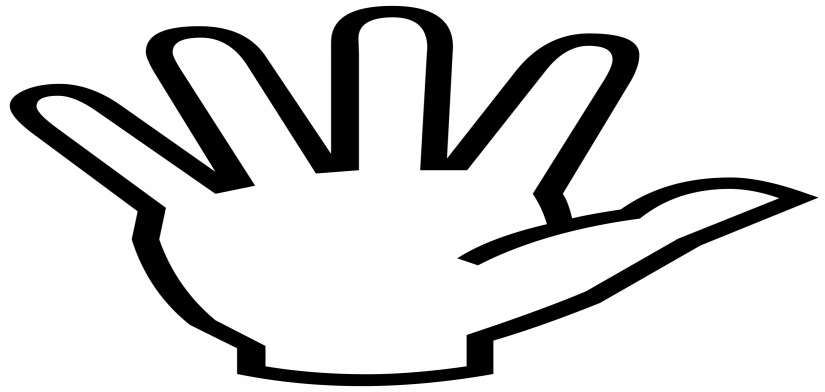 Thank you